Интеллектуальная игра
«Знание - сила»
4 класс
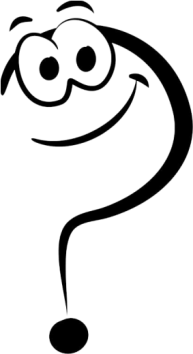 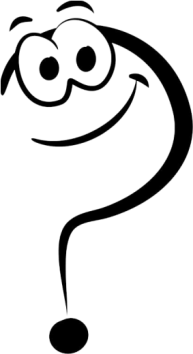 Автор: методист МБУ ДО Лежневского ЦВР  Крылова Т.А.
Вопросы первого тура

«Знатоки русского языка»
Вопрос №1: Дано 12 слов, буквы в которых изменили место. Надо расставить буквы по местам и собрать слово.
ПРА, КУШПА, ДЛЕП, СЫЛЕСОП, ТУХПЕ, ЛОП, ЛАЧЕП, ПСЕ, ТОКЛОМО, МОВАРСА, ЗОРЛЕВИТЕ, ДАКОМАН.
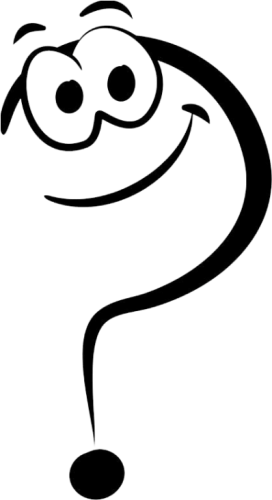 Ответ: пар, пушка, плед, пылесос, петух, пол, пчела, пес, молоток, самовар, телевизор, команда.
Вопрос №2: Раскройте смысл выражений, которые называются крылатыми?
1. В час по чайной ложке. 
2. Прикусить язык. 
3. Ни пуха, ни пера. 
4. Зарубить на носу. 
5. При царе Горохе. 
6. Палец о палец не ударил. 
7. Сквозь землю провалиться. 
8. Мороз по коже пробежал. 
9. Медведь на ухо наступил.
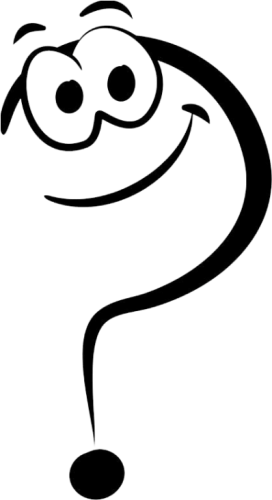 Ответ: Медленно, Замолчать, Пожелать удачи, Запомнить, Очень давно, Ничего не делал, Очень стыдно, Сильный испуг, Нет музыкального слуха.
Вопрос №3: Какое из перечисленных словосочетаний не имеет переносного смысла? 

Обвести вокруг пальца.
Смотреть сквозь пальцы.
Согнуть палец.
Пальцами не пошевельнуть.
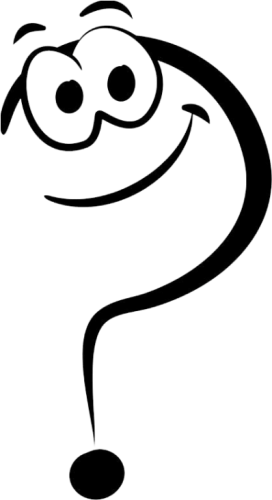 Ответ: Согнуть палец
Вопрос №4: Отгадайте      фразеологические загадки.
1. Не цветы, а вянут.
Не ладоши, а ими хлопают, если что-то не понимают.
Не белье, а их развешивают чрезмерно доверчивые и любопытные. 
2. Её заваривают, затевая какое-нибудь неприятное, хлопотливое дело, а потом расхлебывают, распутывая это дело.
Её «просит» рваная обувь.
Она в голове у путаников.
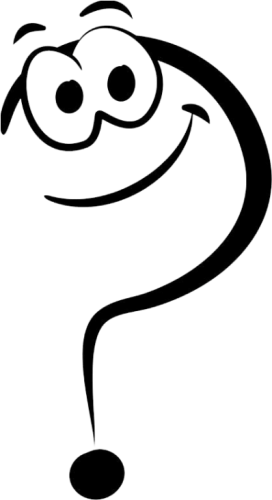 Ответ: Уши. Каша.
Вопрос №5: Отгадайте шарады. 
Первое – форма арбуза. Все догадаться уже вы смогли? 
А из второго вкусную кашу варит на завтрак мамочка вам.
Целое музыку будет дарить.
Если за ручку тихонько крутить? 

Первое – предлог,Второе – летний дом.А целое поройРешается с трудом.
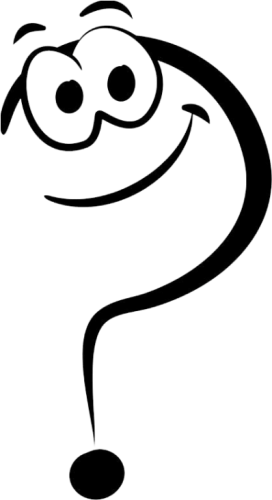 Ответ: Шарманка, Задача.
Вопросы второго тура
«Царица всех земных наук»
 (математическая грамотность)
Вопрос №1:
На выполнение домашнего задания Сережа тратит 100 минут. В какое время он закончит выполнение домашней работы, если приступит в 15ч.30 мин?
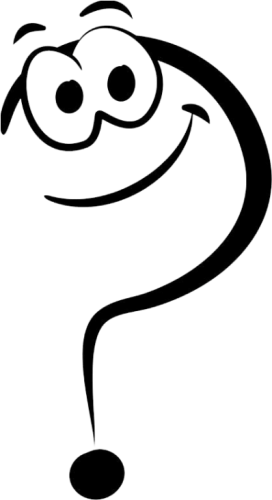 Ответ: 17 час. 10 мин.
Вопрос №2:
Расстояние от дома Андрея до школы  400 метров. Какой путь преодолевает мальчик каждый день, если после занятий он ежедневно посещает спортивные секции, но на обед  ходит домой?
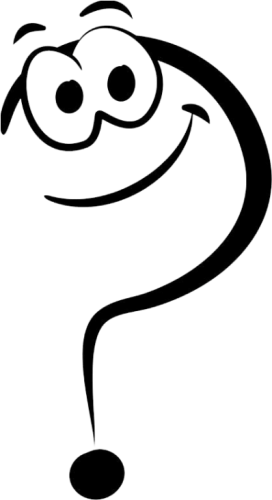 Ответ: 1600 метров
Вопрос №3:
Вова и Таня после приема гостей  помогают маме мыть посуду. За 1 минуту  Вова моет  3 тарелки, а Таня 4. За какое время они вымоют 21 тарелку, если будут это делать одновременно?
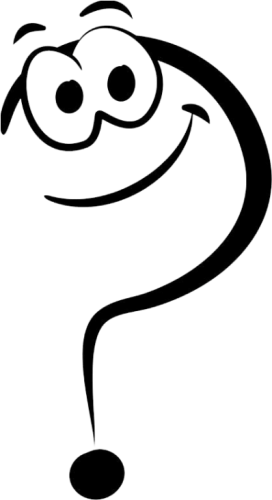 Ответ: 3 минуты
Вопрос №4:
Перед соревнованиями на лыжной дистанции длиной 1 км, от старта до линии финиша, устанавливались флажки на расстоянии 100 метров друг от друга. Сколько флажков было установлено?
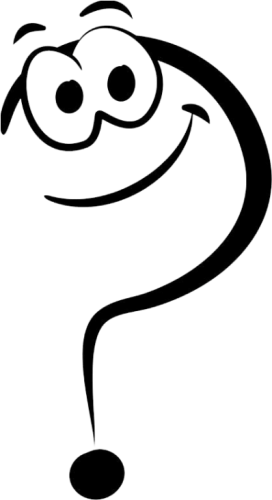 Ответ: 11 штук
Вопрос №5:
Один любопытный мальчик поставил на сухую скатерть данные предметы. Нарисуйте какой они оставят след?
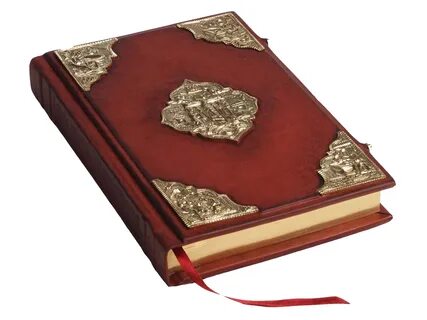 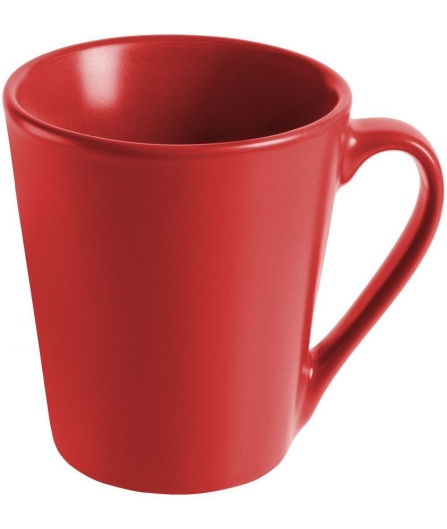 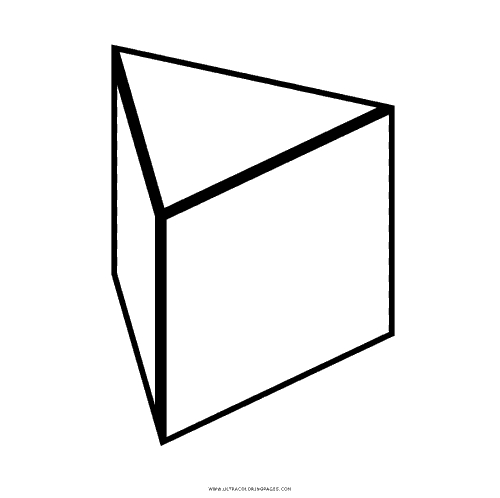 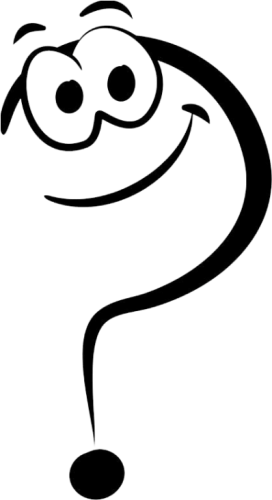 Ответ: Прямоугольник. Круг. Треугольник.
Вопросы третьего тура
 «Мы, ребята, деловые » (Финансовая грамотность)
Вопрос №1:
Вы пришли в магазин, расположите по порядку действия, которые надо предпринять, совершая покупку в супермаркете. Ответы впишите в таблицу.
A. Выложить продукты из тележки.
Б. Получить сдачу.
В. Проверить сроки годности.
Г. Выбрать продукты.
Д. Проверить чек.
Е. Оплатить покупки.
Ё. Занять очередь в кассу.
Ж. Взять тележку.
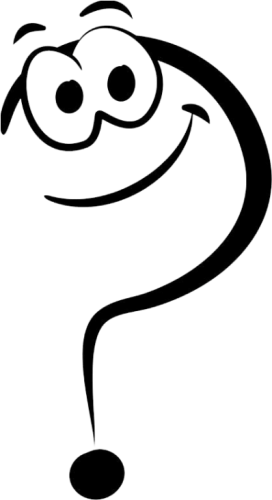 Ответ: Ж, Г, В, Ё, А, Е, Б, Д
Вопрос №2:
Отгадайте ребусы.
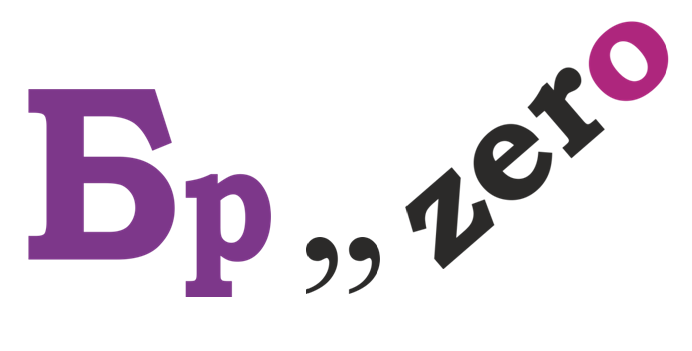 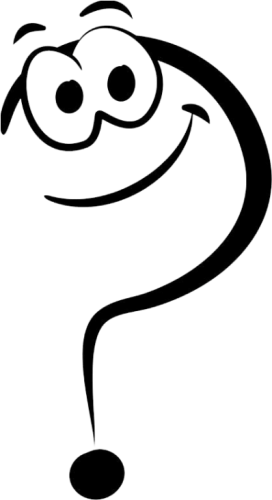 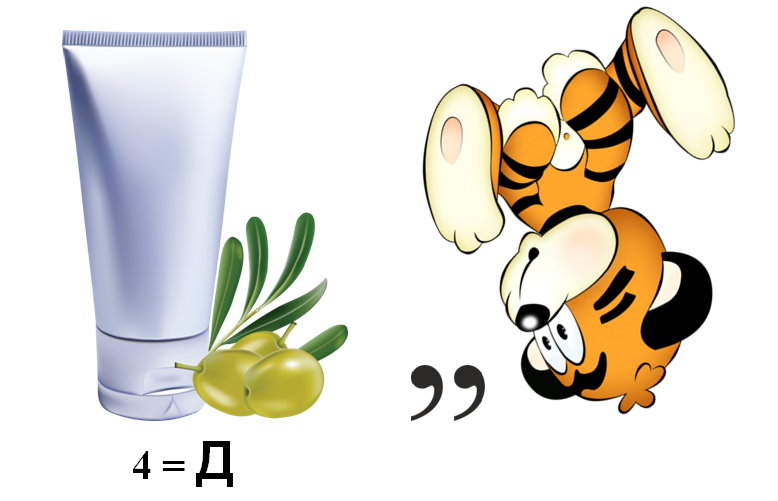 Ответ: Рубль. Кредит.
Вопрос №3:Соотнесите валюту, используемую в мультфильмах с названием. Ребята стрелочками соединяют валюту с названием мультфильма.
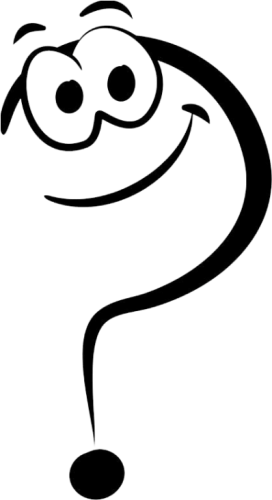 Ответ: 1 - Ж,2 - Д, 3 – Г, 4 – В, 5 – Б, 6 - А
Вопрос № 4:Мама решила приготовить роллы. Для приготовления ей нужны ряд ингредиентов: рис, лист нори, рисовый уксус, огурец, крабовые палочки, творожный сыр. Она отправилась за покупками в магазин. В каком магазине мама сделает выгодную покупку, если у неё в кошельке 300 рублей?
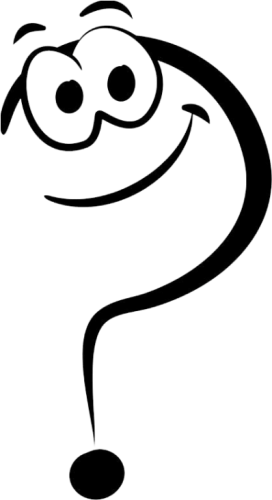 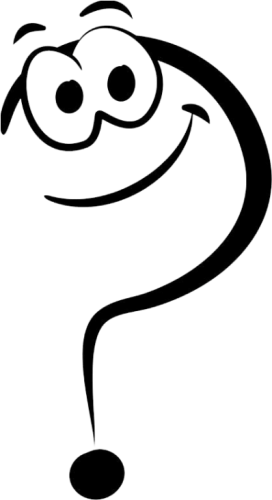 Ответ: В магазине «Светофор» мама сделает выгодную покупку, если в кошельке у неё 300 рублей.
Вопрос №5: У Сергея на счету было 600 рублей. Он потратил в столовой 120 рублей. На телефон пришло СМС -сообщение: «Отправь на номер 8919999-9999 в течение 10 минут 250 руб. и эта сумма тебевернётся удвоенной». СМС - сообщение оказалось мошенничеством. Сколько на счету у Сергея останется денег, если он отправил указанную в СМС сумму? Сколько, если не отправил?
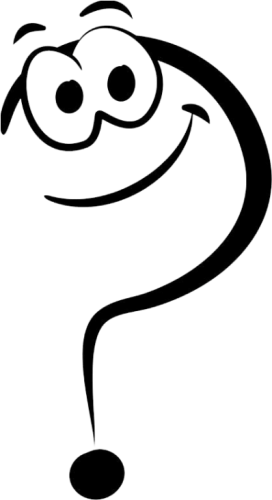 Ответ: 230 рублей. 480 рублей.
Вопросы четвертого тура
«Любители природы» Естественно -  научная грамотность.
Вопрос №1: Узнайте этот гриб по писанию.
 «Шляпка - мясистая, у молодых грибов бледно-желтоватого цвета. Позже шляпка становится каштаново-бурого цвета, иногда темно-бурого. Форма шляпки округлая, выпуклая, затем более плоская. Верхняя поверхность шляпки гриба гладкая, нижняя поверхность - губчатая, мелкопористая, у молодого гриба - белая, у более зрелого - желтоватая с зеленоватым оттенком».
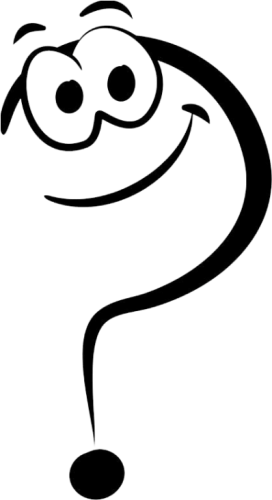 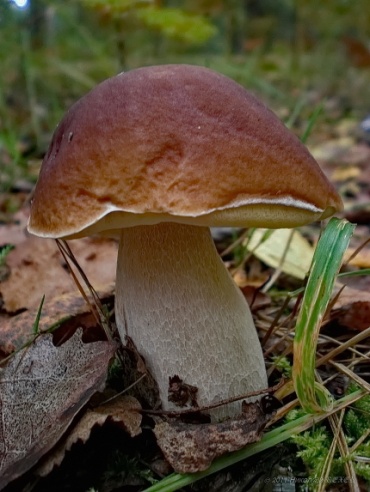 Ответ: Белый гриб
Вопрос №2: Назовите, какие животные лишние в этой группе. Объясните свой выбор?
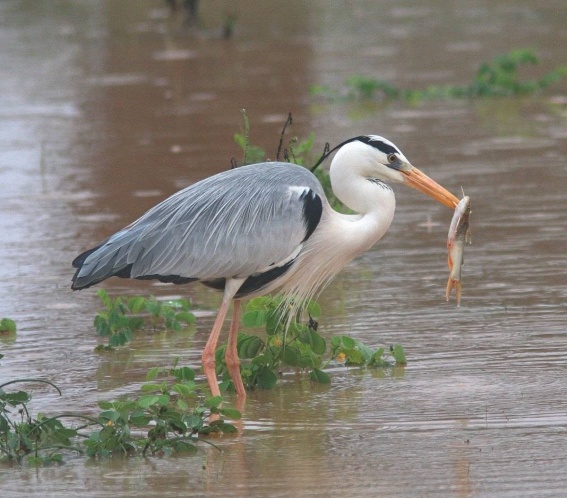 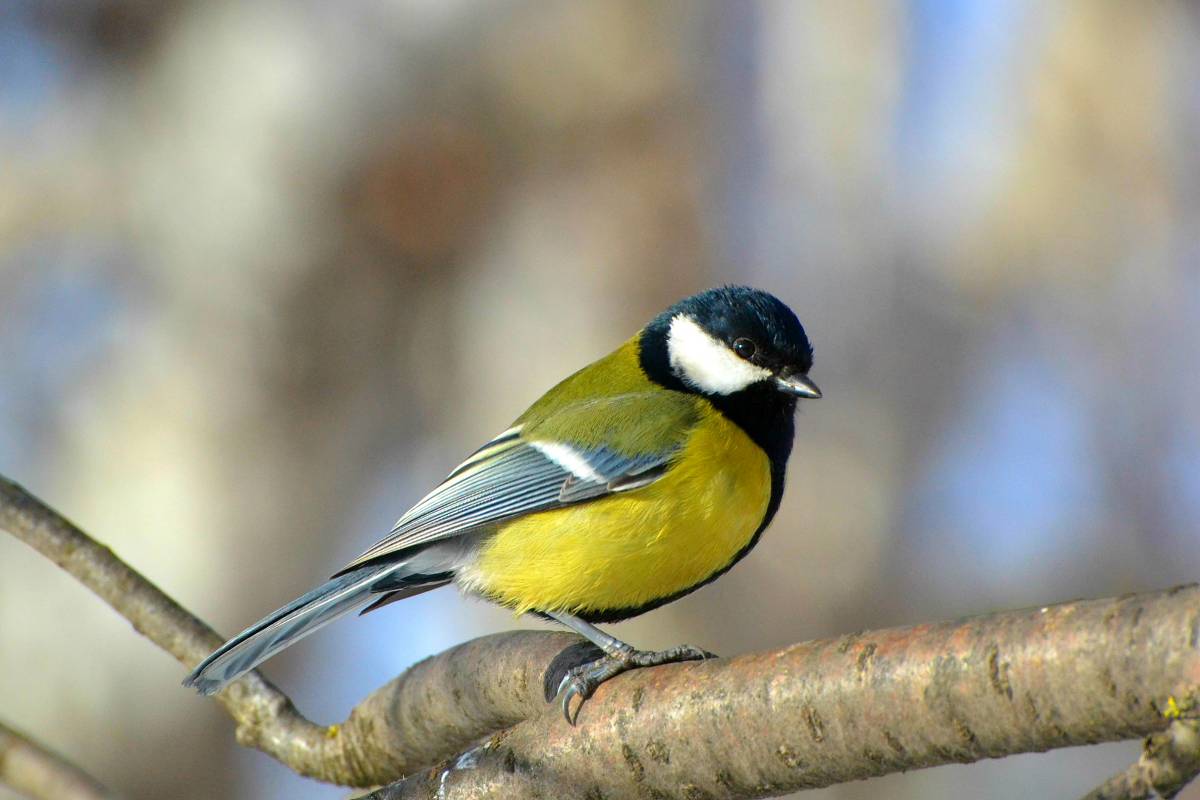 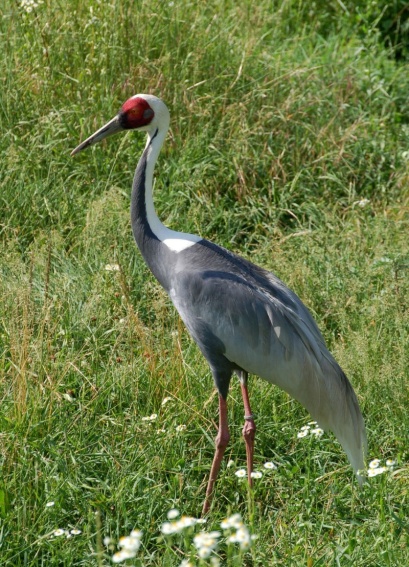 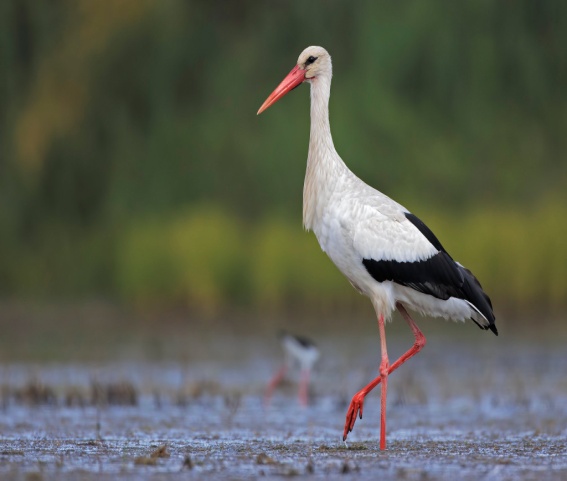 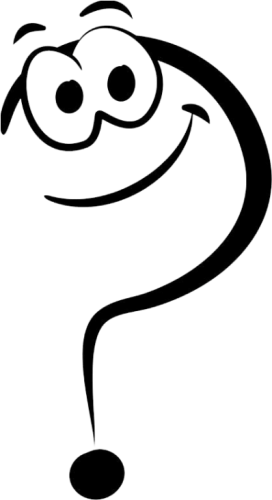 Ответ: Древесная птица — синица. Остальные птицы      приспособлены к добыванию пищи па болоте.
Вопрос №3:
Это высокое растение с яркими цветами можно увидеть на опушках, полянах, вырубках. У него два имени. Одно из них дано растению за то, что из его листьев можно приготовить напиток, похожий на чай.
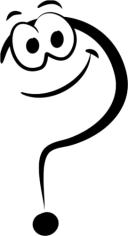 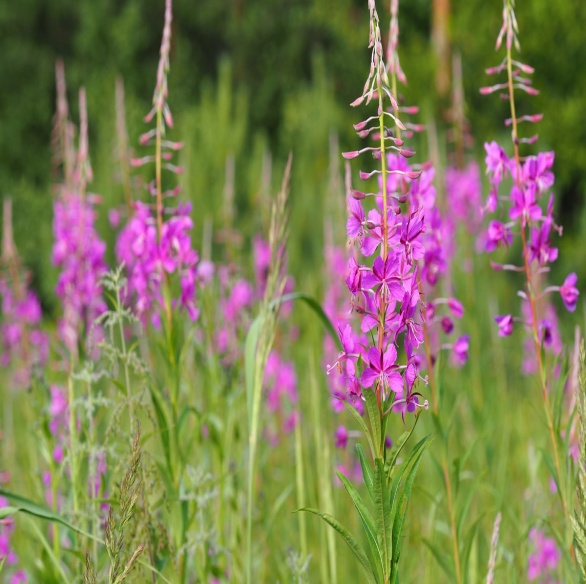 Ответ: Иван – чай.
Вопрос №4:Напишите чье это     семечко?
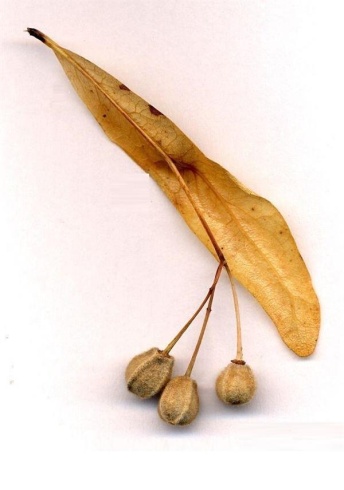 1
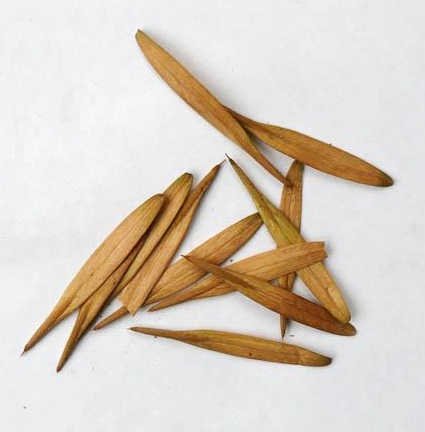 3
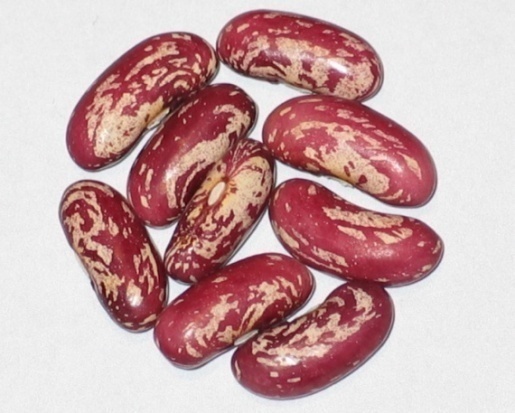 2
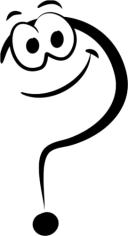 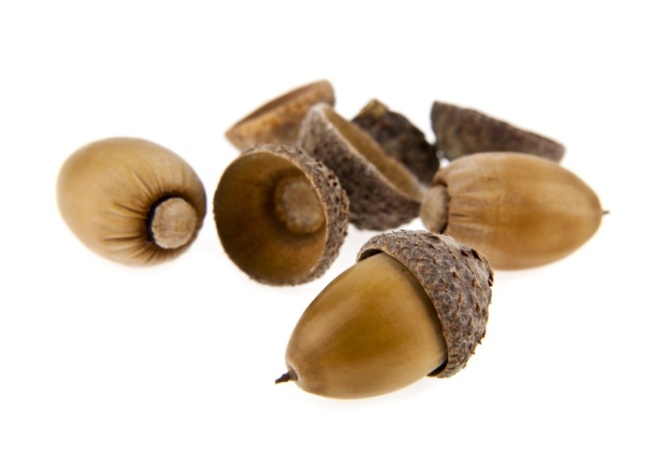 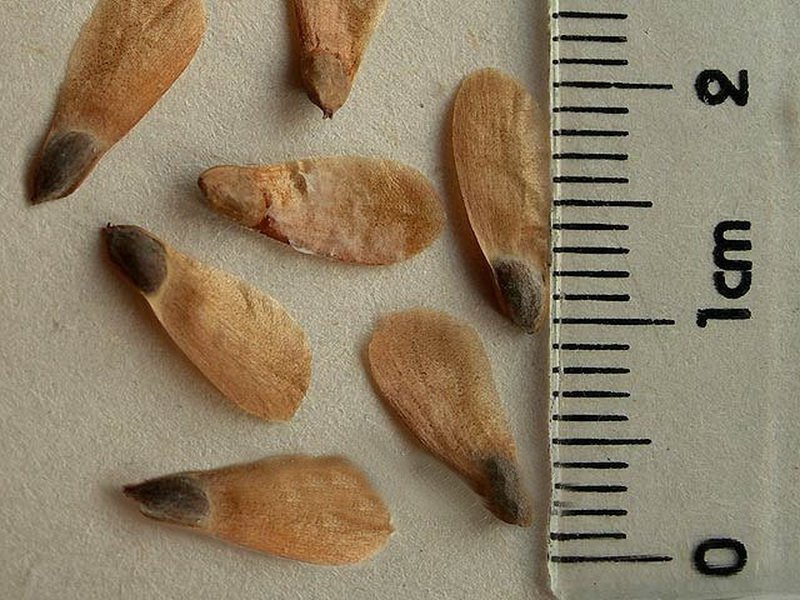 5
4
Ответ:1- липа, 2- фасоль, 3- ясень , 
                   4-дуб, 5- ель.
Вопрос №5: Выберете животных, включенных в красную книгу РФ?
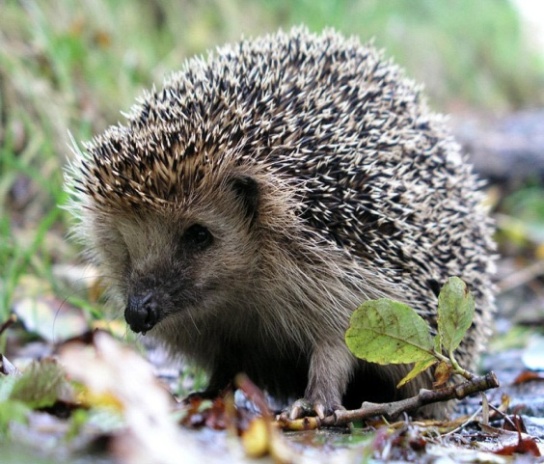 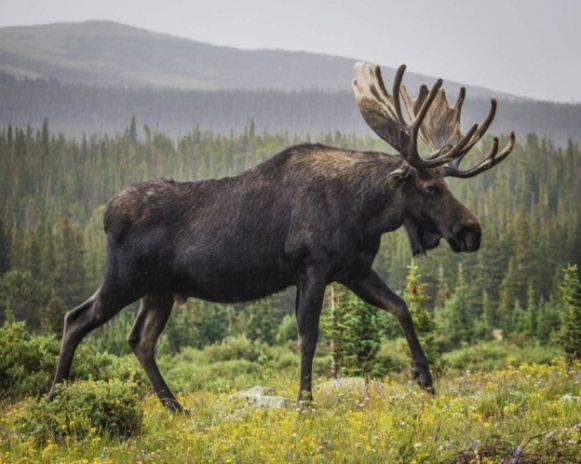 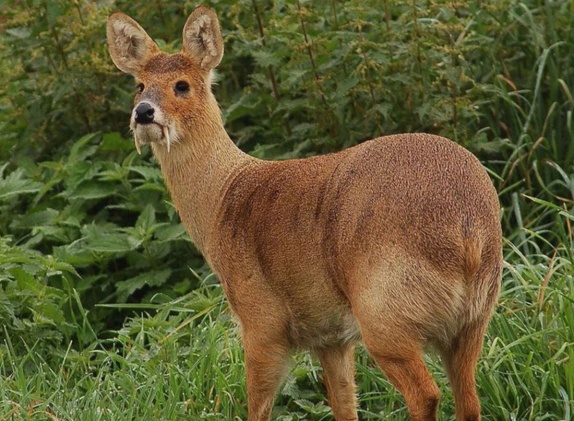 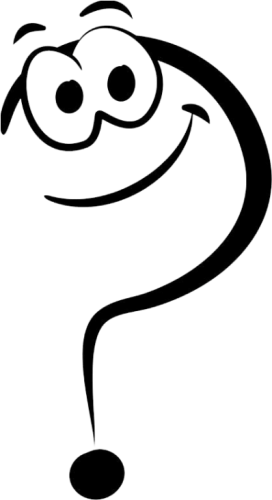 Кабарга
Еж обыкновенный
Лось
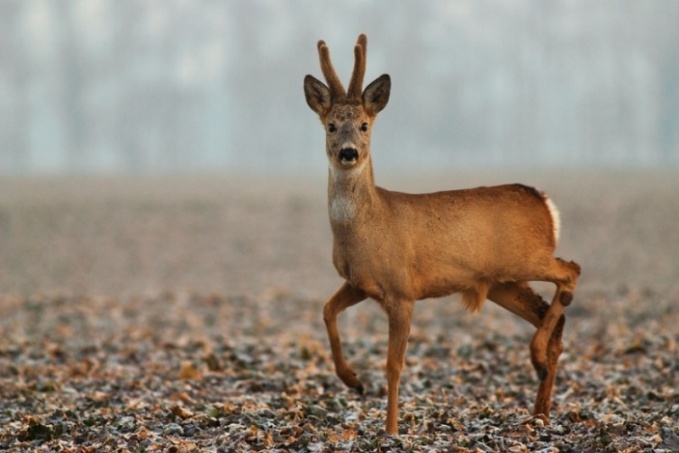 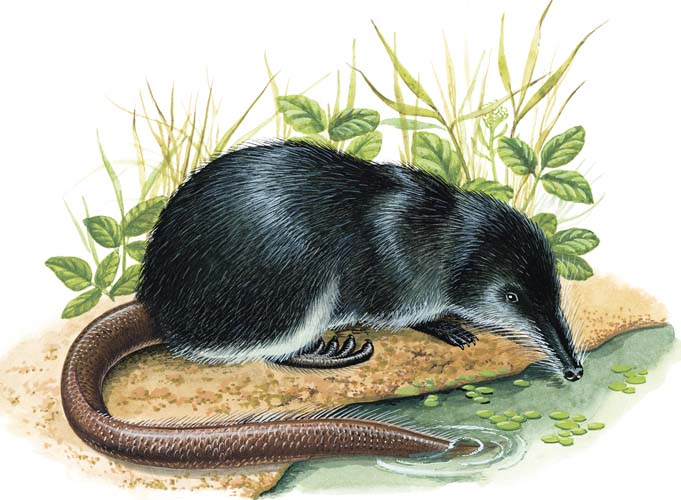 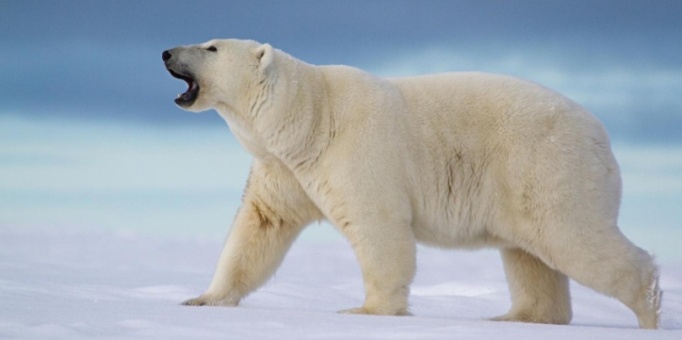 Белый медведь
Русская выхухоль
Косуля европейская
Ответ: Кабарга, белый медведь, русская       выхухоль.
Вопросы пятого тура
«Открытия, которые изменили мир»
Вопрос №1: 
Древние египтяне смазывали волосы на голове жиром. В дни траура посыпали голову пеплом. Если в такие дни шел дождь, волосы на голове покрывались пеной, Что было изобретено  на основе этого эффекта?
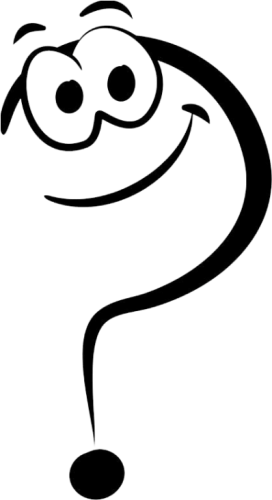 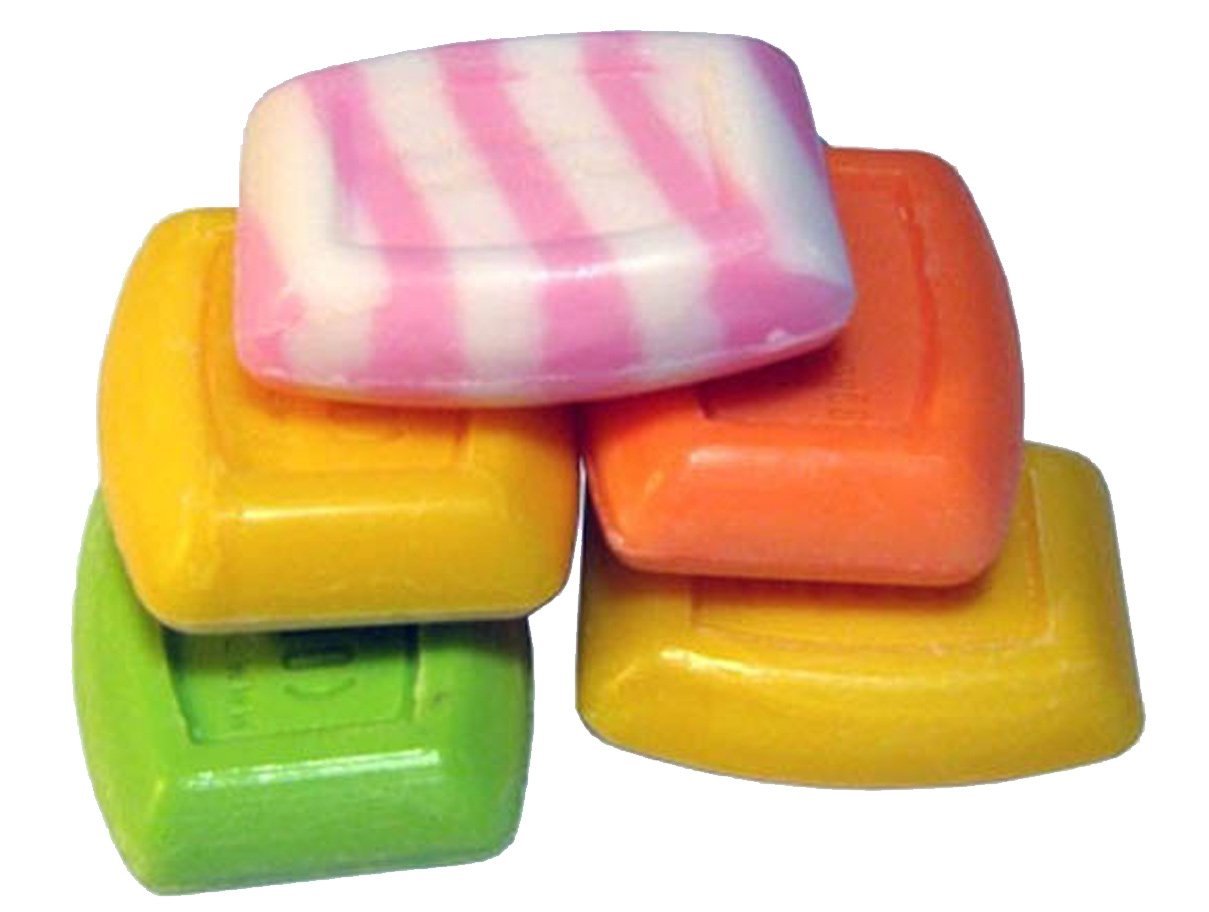 Ответ: Мыло
Вопрос №2:
 В 1938 г. венгерский художник и журналист Ласло Биро и его брат Георг, химик, запатентовали устройство, которое они назвали биро. Специальная жидкость из баллончика внутри прибора поступала на легко вращающийся стальной шарик. 
О каком предмете идёт речь?
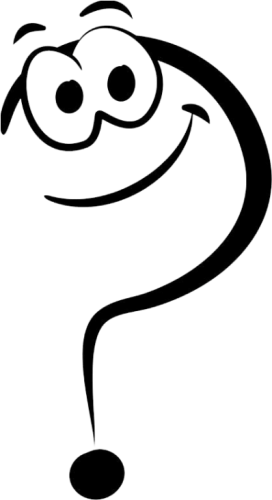 Ответ: Шариковая ручка
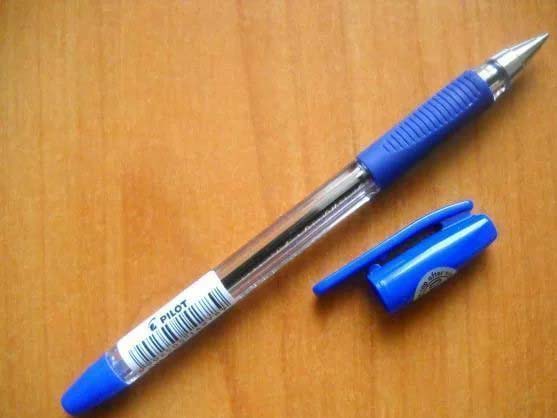 Вопрос №3: 
У древних людей не было мебели, поэтому они сидели на бревнах. Но бревна катались, поэтому кто-то придумал рубить его на части и сидеть на получившемся полене. Потом от полена стали отсекать ненужные части, пока пол сиденьем не осталось три-четыре палки. Какое изобретение получилось в результате этого?
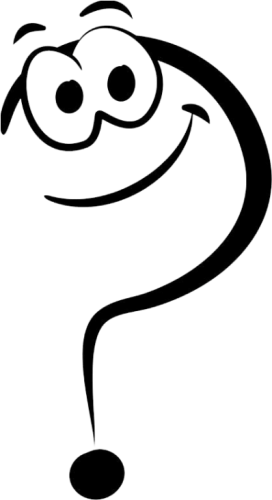 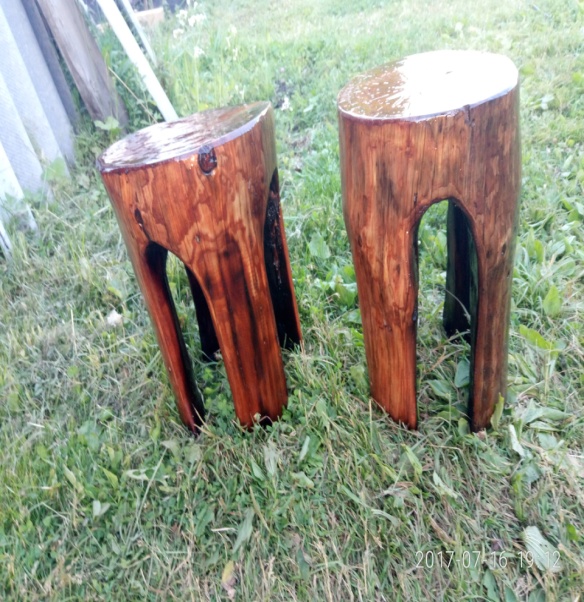 Ответ: Табуретка.
Вопрос №4:
Когда один из клиентов повара Джорджа Крама пожаловался, что картошка нарезана слишком толстыми ломтиками, повар взял картошку, порезал ее кусочками толщиной почти с лист бумаги и поджарил. Что изобрел повар?
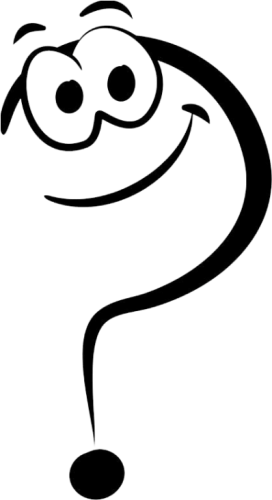 Ответ: Чипсы.
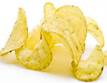 5.Вопрос. В первом веке нашей эры человек  по имени Цай Лунь растолок волокна шелковицы, древесную золу, тряпки и пеньку. Всё это он смешал с водой и получившуюся массу выложил на форму (деревянная рама и сито из бамбука). После сушки на солнце, он эту массу разгладил с помощью камней. В результате получилось великое изобретение.
О каком изобретении идёт речь?
Ответ: Бумага.
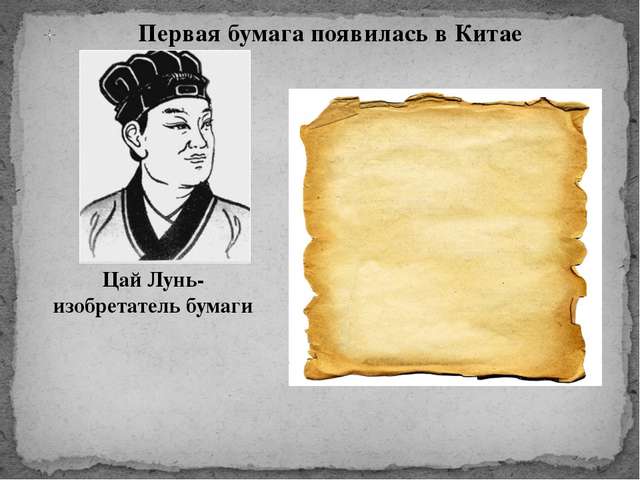 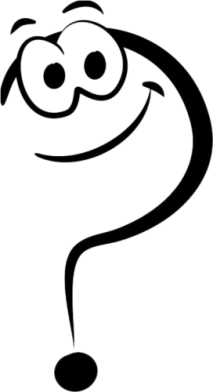 6 Вопрос. В названии этого изобретения объединились два латинских слова: «велокс» – «быстрый» и «педос» – «ноги». Дословно: для быстроногих. 
О каком изобретении идёт речь?
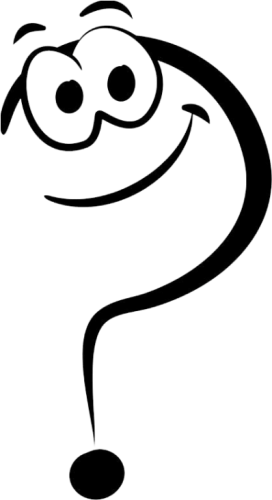 Ответ: Велосипед
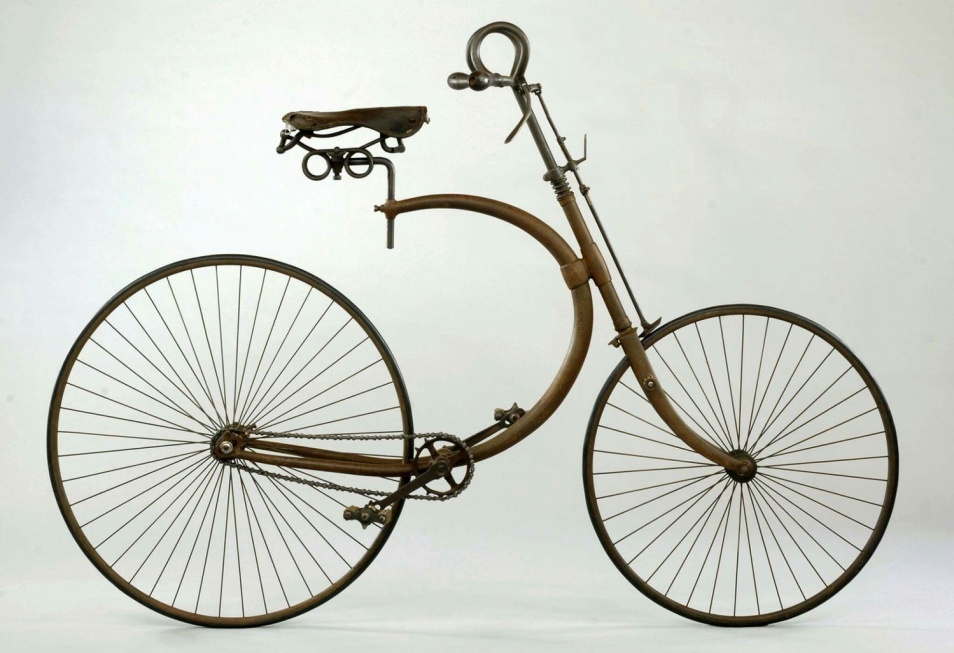